OSEBKOV ODVISNIK
Odvisni stavek je stavčni člen, ki je zapisan v obliki stavka. Odvisni stavek naredimo iz stavčnega člena.

Osebkov odvisnik bomo naredili iz osebka.

Delavec si zasluži plačilo.

Ko pretvarjamo stavčni člen v odvisnik, moramo dodati povedek. Le na tak način dobimo stavek. Pazimo, da obdržimo isti koren besede.
koren besede
Odvisni stavek podčrtamo enako kot stavčni člen, iz katerega smo ga naredili.
Osebkov odvisnik podčrtamo z ravno črto.
Glavni stavek obkrožimo.

Kdor dela, si zasluži plačilo.
vejica
osebkov odvisnik
glavni stavek
Vprašalnica: Kdo ali kaj si zasluži?
Zdaj se moramo vprašati po odvisnem stavku.
Spomni se: VPRAŠALNICA + POVEDEK GLAVNEGA STAVKA?

Kdo ali kaj si zasluži?

Ta vprašalnica je enaka kot pri stavčnem členu – 
   osebku.
Poglejmo si še kak primer

Sejalec dela na polju.

Pretvorba v osebkov odvisnik:

Kdor seje, dela na polju.
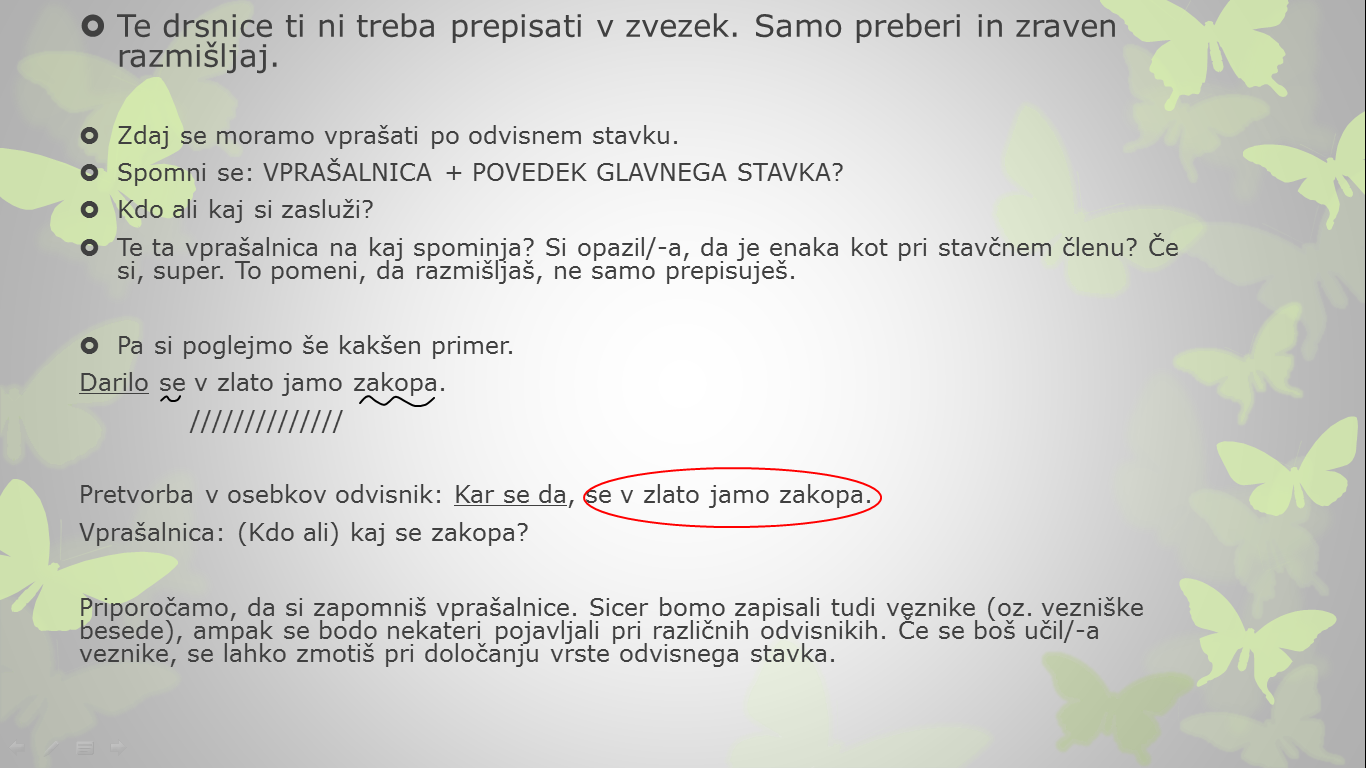 Vprašalnica: Kdo ali kaj seje?
Pripravila: K. Kotnik